Infographics on Electromobility (November 2018)
Publisher:BMW Group
Corporate Communications
Electromobility

Last Update:
5.11.2018
Contact: presse@bmw.de
Electromobility in germany.Share in new registrations by brand.
VW 
17 %
BMW 19 %
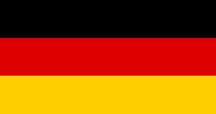 Volvo 
3 %
Audi
4 %
Tesla 
3 %
BMW Infographic
Leading by far, 
eve beyond
volume brands.
Hyundai       
4 %
Data source: 
IHS Markit New Registrations 2018 ytd 5.11.2018 report.Geography/Country coverage: Germany
Vehicle Type: Passenger Cars
Propulsion: Electric, Electric w. REX, Electric w/o REX, PHEV Diesel and PHEV Petrol
Smart
10 %
Kia 9 %
* Others
Mercedes       
8 %
Porsche 
4 %
Nissan       
3 %
Renault
8 %
*
Individual share< 2.5 %.
Electromobility in Europe.Share in new registrations by brand.
VW
13 %
BMW 17 %
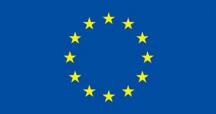 BMW Infographic
Volvo
7 %
Data source: 
IHS Markit New Registrations 2018 ytd 5.11.2018 report.Latest available month varies per country.
Geography/Country coverage: Austria, Belgium, Bulgaria, Croatia, Czech Republic, Denmark, Estonia, Finland, France, Germany, Greece, Hungary, Iceland, Ireland, Italy, Latvia, Lithuania, Luxembourg, Malta, Netherlands, Norway, Poland, Portugal, Romania, Slovakia, Slovenia, Spain, Sweden, Switzerland, United Kingdom.Vehicle Type: Passenger CarsPropulsion: Electric, Electric w. REX, Electric w/o REX, PHEV Diesel and PHEV Petrol
Hyundai       
4 %
Kia
6 %
Tesla
8 %
Mercedes       
5 %
Smart
3 %
Mitsubishi
5 %
* Others
Nisan
11 %
Renault
9 %
Porsche 
3 %
*
Individual share< 2.5 %.
Electromobility globally.Share in new registrations by brand.
VW 
4 %
BMW Infographic
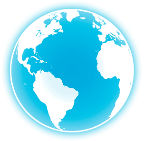 Volvo 
3 %
BMW  8 %
Data source: 
IHS Markit New Registrations 2018 ytd 5.11.2018 report.Latest available month varies per country.
Geography/Country coverage: Argentina, Australia, Austria, Belgium, Brazil, Bulgaria, Canada, Chile, China, Croatia, Czech Republic, Denmark, Estonia, Finland, France, Germany, Greece, Hong Kong, Hungary, Iceland, India, Indonesia, Ireland, Israel, Italy, Japan, Latvia, Lithuania, Luxembourg, Malaysia, Malta, Mexico, 
Netherlands, New Zealand, Norway, Philippines, Poland, Portugal, Romania, Russia, Singapore, Slovakia, Slovenia, 
South Africa, South Korea, Spain, Sweden, Switzerland, Taiwan, Thailand, Turkey, United Kingdom, USA, Venezuela.
Vehicle Type: Passenger Cars
Propulsion: Electric, Electric w. REX, Electric w/o REX, PHEV Diesel and PHEV Petrol
Beijing Auto
6 %
Tesla 
11 %
BYD
11 %
Chevrolet
3 %
Hyundai
3 %
JAC
3 %
* Others
Toyota
3 %
Nissan 
4 %
Chery3 %
Roewe 
5 %
*
Individual share< 2.5 %.
Electromobility by country.Share in the EV* Segment. BMW versus Market-average.
BMW Infographic
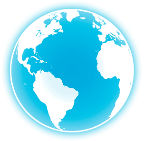 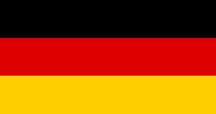 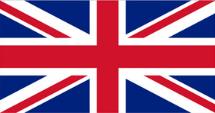 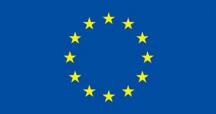 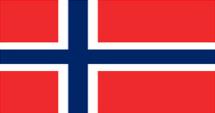 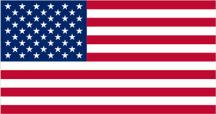 8
76.9
46.7
7
7.5
6.9
6.6
6
5
4.9
4.6
4
Market shares (%)
3
2
2.2
2.2
1.9
1.5
1.7
1
0
Worldwide
USA
Europe
Germany
Norway
UK & Ireland
EV share in total BMW Group registrations (BMW + MINI)
EV share in total market registrations (all brands together)
Data source: IHS Markit New Registrations 2018 ytd 5.11.2018 report. (See note 4 on last page)
Electromobility by country.Share in new registrations. BMW EV* versus BMW ICE**.
BMW Infographic
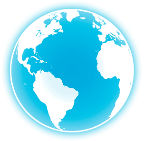 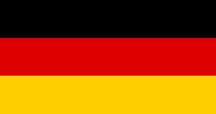 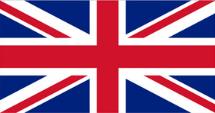 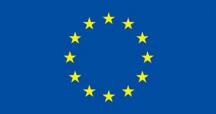 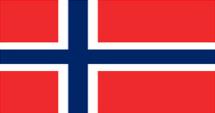 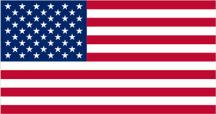 35
30
31.9
25
20
21.5
Market shares (%)
19.7
15
14.3
10
8.7
8.4
8.1
7.8
5
5.7
1.8
3.6
2.9
0
Worldwide
USA
Europe
Germany
Norway
UK & Ireland
BMW Group share in EV registrations (BMW + MINI)
BMW Group share in traditional** car market registrations
Data source: IHS Markit New Registrations 2018 ytd 5.11.2018 report. (See note 5 on last page)
ELECTRIC CAR SALES IN ROMANIA.REGISTRations JANUARY – OCTOBER 2018.
BMW Infographic
Source:Poliţia Română, înmatriculări.
Note (4), (5)

* “EV” means: Battery electric vehicles or Plug-In-Hybrid vehicles
** “ICE” and “traditional” mean: Internal combustion engine
Data source:
IHS Markit New Registrations 2018 ytd 5.11.2018 report. Latest available month varies per country.

Geography/Country coverage: 
Argentina, Australia, Austria, Belgium, Brazil, Bulgaria, Canada, Chile, China, Croatia, Czech Republic, Denmark, Estonia, Finland, France, Germany, Greece, Hong Kong, Hungary, Iceland, India, Indonesia, Ireland, Israel, Italy, Japan, Latvia, Lithuania, Luxembourg, Malaysia, Malta, Mexico, Netherlands, New Zealand, Norway, Philippines, Poland, Portugal, Romania, Russia, Singapore, Slovakia, Slovenia, South Africa, South Korea, Spain, Sweden, Switzerland, Taiwan, Thailand, Turkey, United Kingdom, USA, Venezuela.

Vehicle Type: 
Passenger Cars

Propulsion: 
Electric, Electric w. REX, Electric w/o REX, PHEV Diesel and PHEV Petrol